Empirical Formula
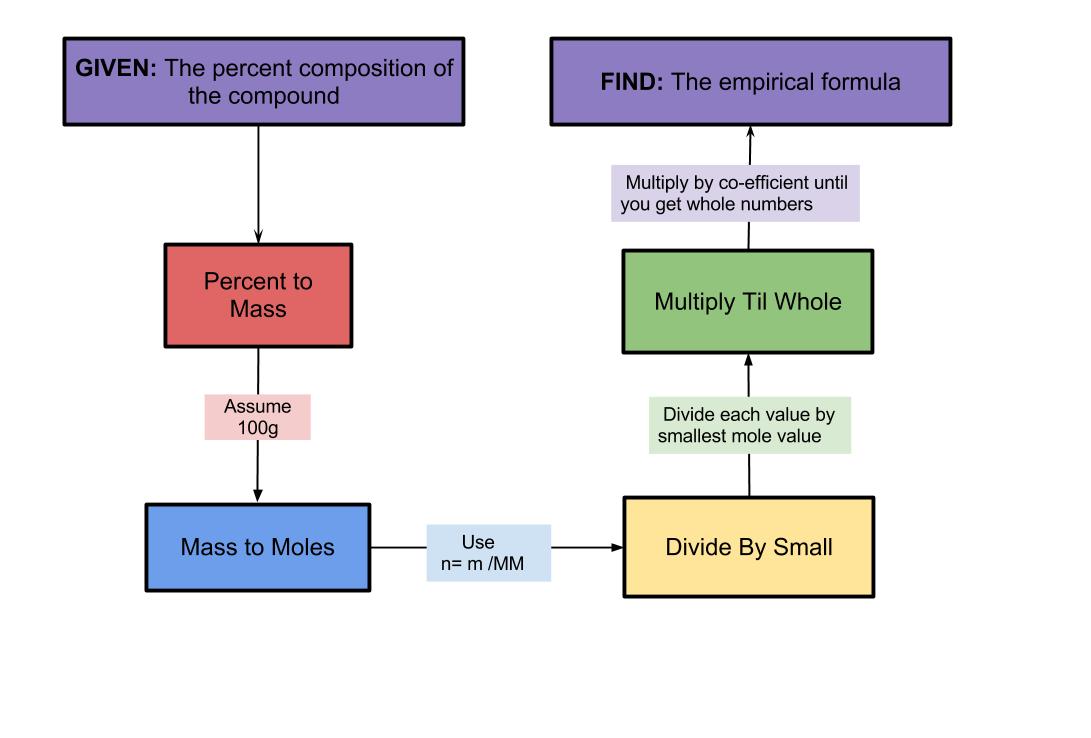 Empirical Formula
the empirical formula of a chemical compound is the simplest whole number ratio of atoms of each element present in a compound.
The empirical formula is used as standard for most ionic compounds, such as CaCl2
The molecular formula identifies the number of each type of atom in a molecule, and the structural formula also shows the structure of the molecule.
Empirical vs. Chemical Formula
The chemical compound n-hexane has the structural formula CH3CH2CH2CH2CH2CH3, which shows that it has 6 carbon atoms arranged in a straight chain, and 14 hydrogen atoms.
Hexane's molecular formula is C6H14, and its empirical formula is C3H7, showing a C:H ratio of 3:7.
Calculating Empirical Formula
Start with the number of grams of each element, given in the problem.  If percentages are given, assume that the total mass is 100 grams. Why assume 100g sample?
Convert the mass of each element to moles using the molar mass from the periodic table. n=m/M
Divide each mole value by the smallest number of moles calculated. 
Round to the nearest whole number.  This is the mole ratio of the elements and is represented by subscripts in the empirical formula. 
If the number is too far to round (x.1 ~ x.9), then multiply each solution by the same factor to get the lowest whole number multiple. See page 291.
Sample Problem #1
A compound was analyzed and found to contain 13.5g Ca, 10.8g O, and 0.675g H.  What is the empirical formula of the compound?
Answer
Sample Problem #2
NutraSweet is 57.14% C, 6.16% H, 9.52% N, and 27.18% O.  Calculate the empirical formula of NutraSweet.
Answer
C14H18N2O5

This is the empirical formula, not the chemical formula of NutraSweet.
What is the chemical formula for NutraSweet?
Homework
Pg 292 #1
Pg 293 #4,9